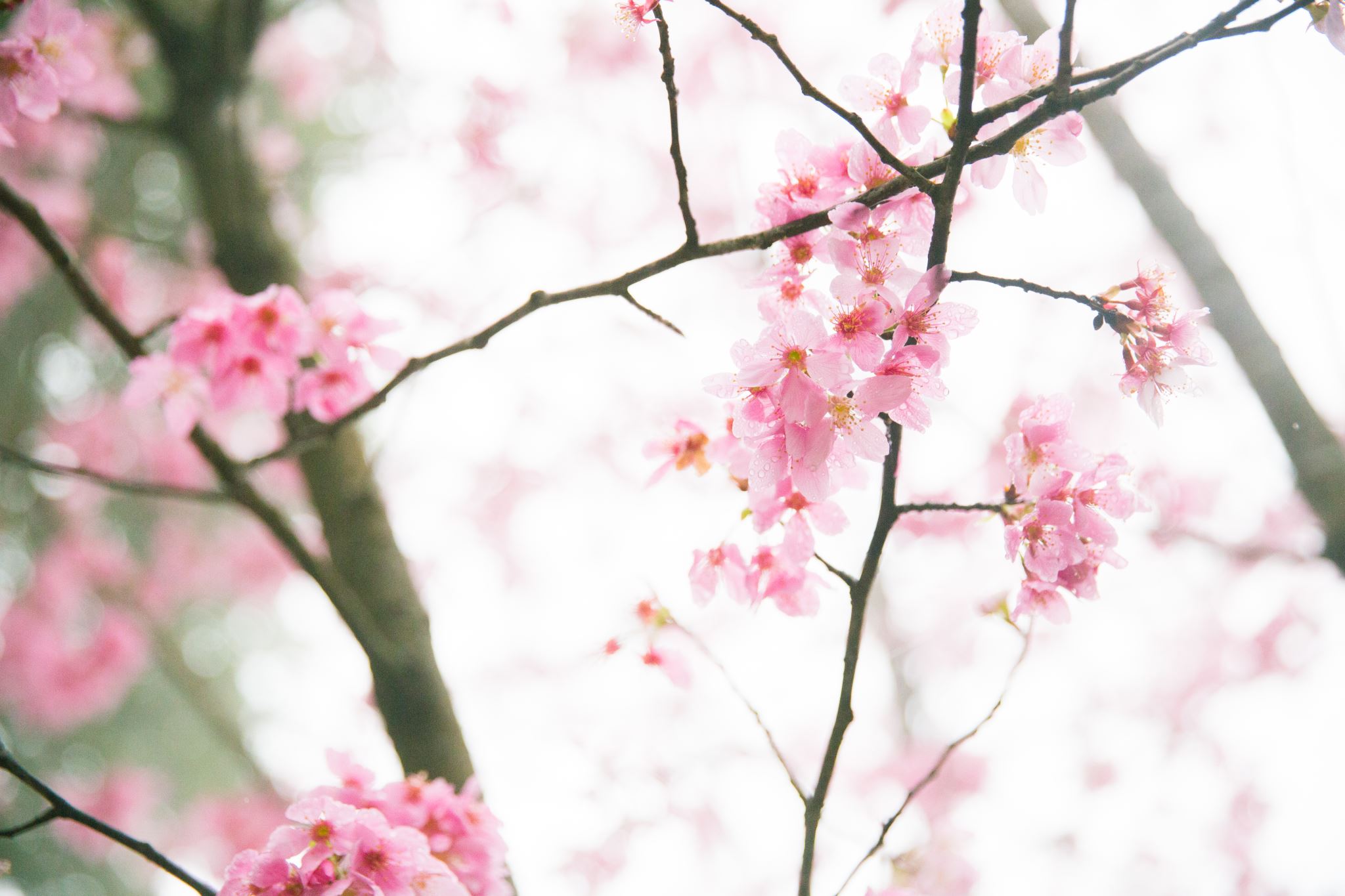 Stöd och behandlings-grupp för dig som lever i en toxisk relation som är svår att bryta sig fri ifrån eller du som lever i efterdyningarna av en destruktiv relation
Behöver du stöd i din läkningsprocess?
Har du svårt att låta bli att tänka på allt som har med relationen och partnern att göra trots att du vet att relationen är toxisk?
Vill du bryta de traumatiska banden som håller dig kvar?
Då har du kommit rätt!!
Online-terapi/processgrupp som bidrar till läkning och ger dig förståelse av hur toxiska relationer byggs upp och vidmakthålls och varför de är så svåra att byta. Du får insikter för att kunna bryta bandet till den toxiska personen och bearbeta upplevelsen och spåren av relationen.
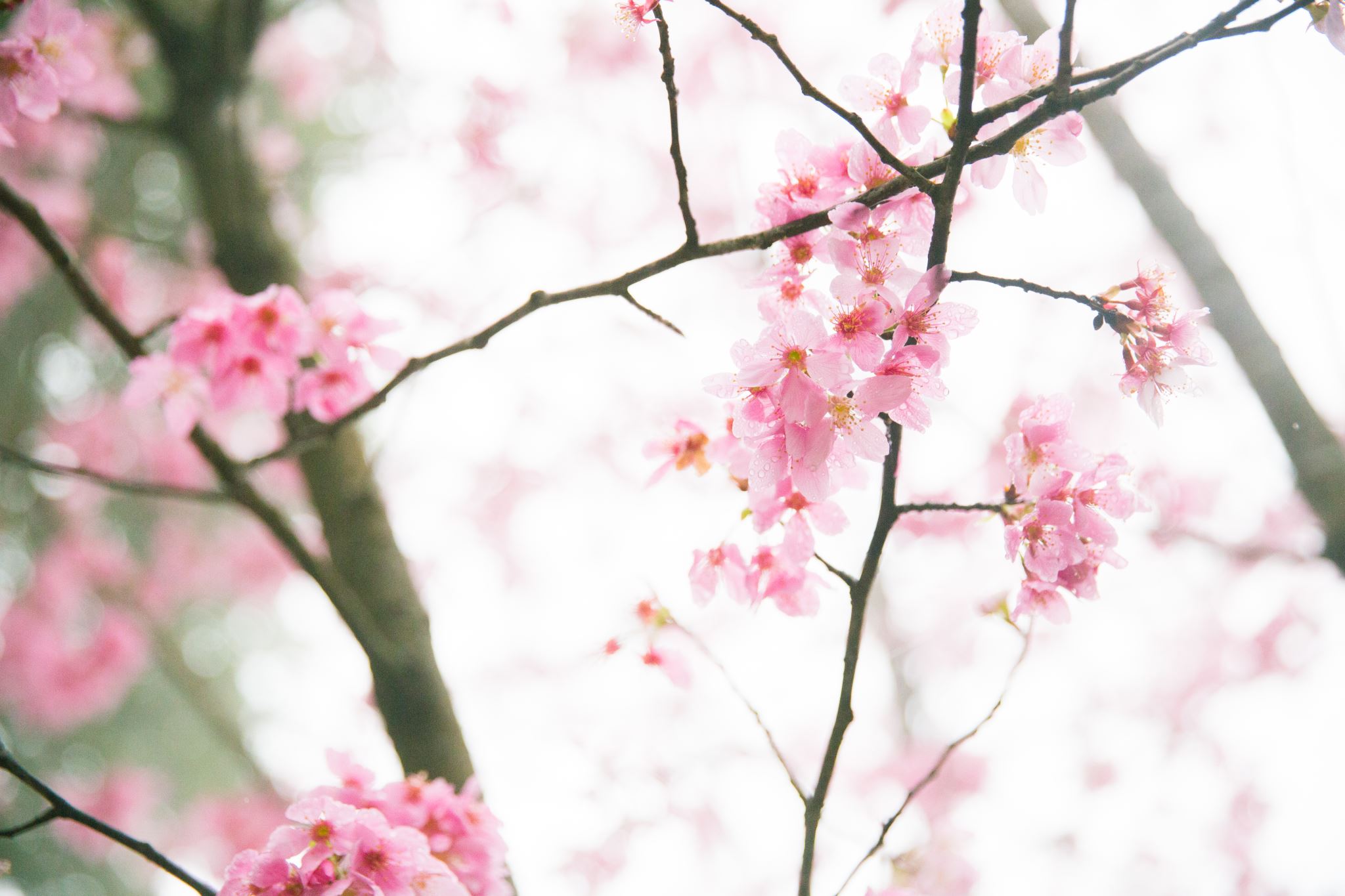 Stöd och behandlings-grupp för dig som lever i en toxisk relation som är svår att bryta sig fri ifrån eller du som lever i efterdyningarna av en destruktiv relation
Var? Via zoom-länk 
När? Åtta onsdagskvällar mellan kl.19.00-21.00 
Kurserna startar var 8:e vecka och startdatum 2024 är 13 mars, 8 maj, 3 juli, 28 augusti, 23 oktober
Hur? I processgrupp, genom information och kunskap, delning av erfarenheter och genom att arbeta dig igenom de olika aspekterna av dig själv i relationen. Vi kommer steg för steg lära dig att bli fri, att kunna gå vidare och få leva det liv som DU vill leva 
Pris 400 kr/tillfälle
 För mer info och anmälan maila till kia_elfstrom@hotmail.com
OBS! Begränsat antal platser om 8
Kia Elfström är sedan 2010 utbildad samtalsterapeut med påbyggnad i traumatologi, traumabearbetning, våld i nära relationer och föräldravåld. Hon har även personlig erfarenhet av att ha levt tillsammans med en narcissist